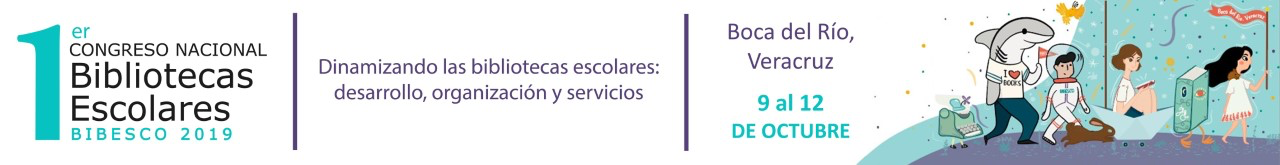 El catálogo en línea, esencial para la alfabetización informacional desde la educación básica
Martha D. Castro
Universidad Veracruzana
Misión de la biblioteca escolar
“La biblioteca escolar ofrece servicios de aprendizaje, libros y otros recursos, a todos los miembros de la comunidad escolar para que desarrollen el pensamiento crítico y utilicen de manera eficaz la información en cualquier soporte y formato”. 

Manifiesto de la IFLA/UNESCO  para la biblioteca escolar.
El catálogo de la biblioteca
Base de datos bibliográfica
Dirección topográfica del acervo
Recuperación automatizada
Búsqueda y recuperación
Es el índice analítico de los acervos
La biblioteca escolar – laboratorio de prácticas
Alfabetización informacional (ALFIN)
Declaración de Praga 2003: Hacia una sociedad experta en el uso de la información 
Abarca el reconocimiento de las necesidades y problemas con la información, y la capacidad para buscar, localizar, evaluar, organizar y crear, utilizar y comunicar con eficacia la información para afrontar los problemas o cuestiones planteadas.
…Alfabetización informacional (ALFIN)
Declaración de Praga 2003: Hacia una sociedad experta en el uso de la información
ADEMÁS:
Son un prerrequisito para la participación eficaz en la Sociedad de la Información;
Son un derecho humano básico para el aprendizaje a lo largo de toda la vida; 
Juegan un papel de liderazgo en la reducción de las desigualdades entre las personas y los países y en la promoción de la tolerancia y la comprensión mutua gracias al uso de la información (U y R).
El catálogo automatizado de la biblioteca
Software especializado – gestión bibliotecaria
Personal competente para administrar el sistema de automatización
Infraestructura de cómputo
Capacitación 
Puesta en práctica
Utilización de Koha en Programa de Vinculación en la UV
Grupo de 44 bibliotecas escolares
 Orígenes – 2009
Hermanado con proyecto comunitario del CRBRCO
Donativo (libros, libreros, equipo de cómputo y capacitación)
Koha – Sistema integrado de gestión bibliotecaria  (SIGB) – iniciando con la creación del catálogo – red de bibliotecas
¿En qué sociedad vivimos? ¿En la sociedad de la información o del conocimiento?
Investigación documental en educación básica
Mejorar perfil de ingreso a la educación superior
La sociedad del conocimiento – ALFIN 
PGD 2030 – Creación de nuevo conocimiento
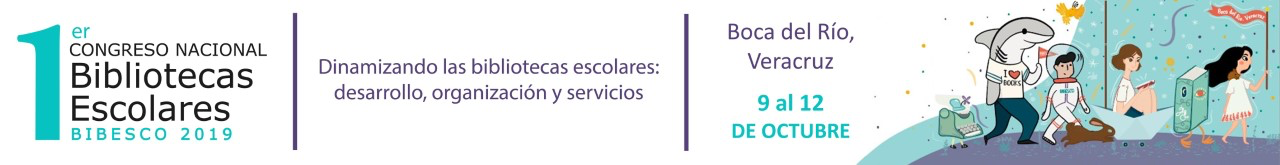 Muchas gracias
			
			Martha D. Castro
							macastro@uv.mx